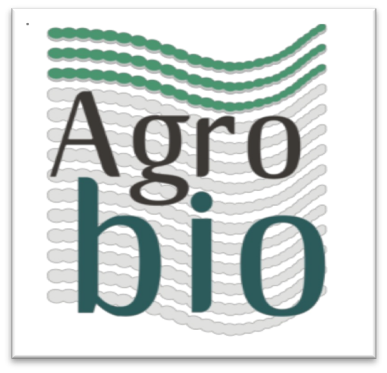 BASES PARA PLANEJAMENTO ESTRATÉGICO
Avaliação interna
1. Autoavaliação Sistemática
A. Meta: Incorporar os resultados da autoavaliação ao planejamento estratégico e à gestão do programa.
B. Ações:





C. Indicadores de Sucesso:
Realização de autoavaliações regulares.
Relatórios anuais publicados e acessíveis a todos os envolvidos.
Melhorias contínuas refletidas nos indicadores de desempenho do programa.
2
Agrobiologia
2. Planejamento Estratégico
A. Meta: Implementar um planejamento estratégico robusto, alinhado às diretrizes da CAPES.
B. Ações:





C. Indicadores de Sucesso:
Documento oficial do plano estratégico publicado e disseminado.
Realização de reuniões periódicas para monitorar e atualizar o plano.
3
Agrobiologia
3. Infraestrutura
A. Meta: Modernizar laboratórios e áreas experimentais, além de melhorar conectividade e recursos audiovisuais.
B. Ações:






C. Indicadores de Sucesso:
Percentual de novos equipamentos adquiridos.
Relatos de melhorias na infraestrutura por docentes e discentes.
Testes de conectividade mostrando aumento na velocidade e estabilidade.
4
Agrobiologia
4. Currículo e Mercado
A. Meta: Alinhar o currículo às demandas do mercado de trabalho.
B. Ações:






C. Indicadores de Sucesso:
Aprovação e implementação do novo currículo.
Aumento do número de egressos empregados em áreas correlatas ao programa.
Relatórios de estágio mostrando maior integração prática.
5
Agrobiologia
5. Internacionalização
A. Meta: Ampliar a participação de docentes e discentes em atividades internacionais.
B. Ações:







C. Indicadores de Sucesso:
Aumento do número de discentes desenvolvendo atividades em instituições de ensino e/ou pesquisa estrangeiras.
Número de intercâmbios e publicações conjuntas com instituições estrangeiras.
Relatos de maior participação em eventos e editais internacionais.
6
Agrobiologia
6. Comunicação Interna e Transparência
A. Meta: Melhorar os fluxos de comunicação interna e a atualização de informações nos canais oficiais.
B. Ações:





C. Indicadores de Sucesso:
Frequência de reuniões documentada.
Engajamento nas plataformas digitais medido por visitas e interações.
Feedback positivo sobre os canais de comunicação.
7
Agrobiologia